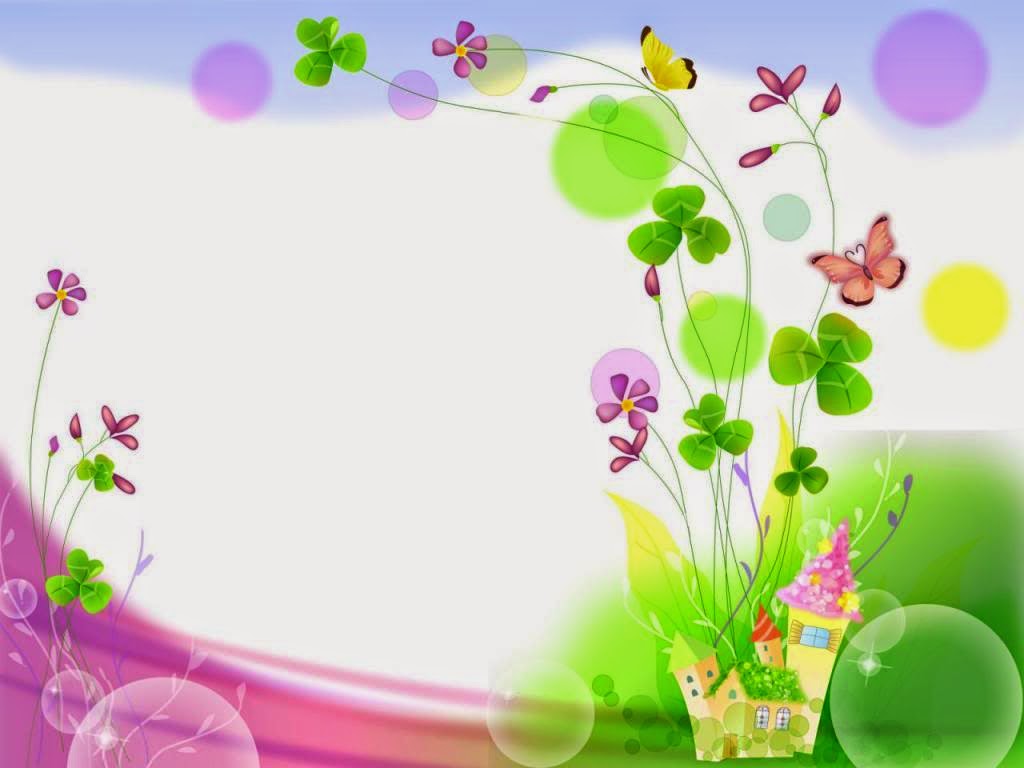 WELCOME TO OUR CLASS
ENGLISH 7
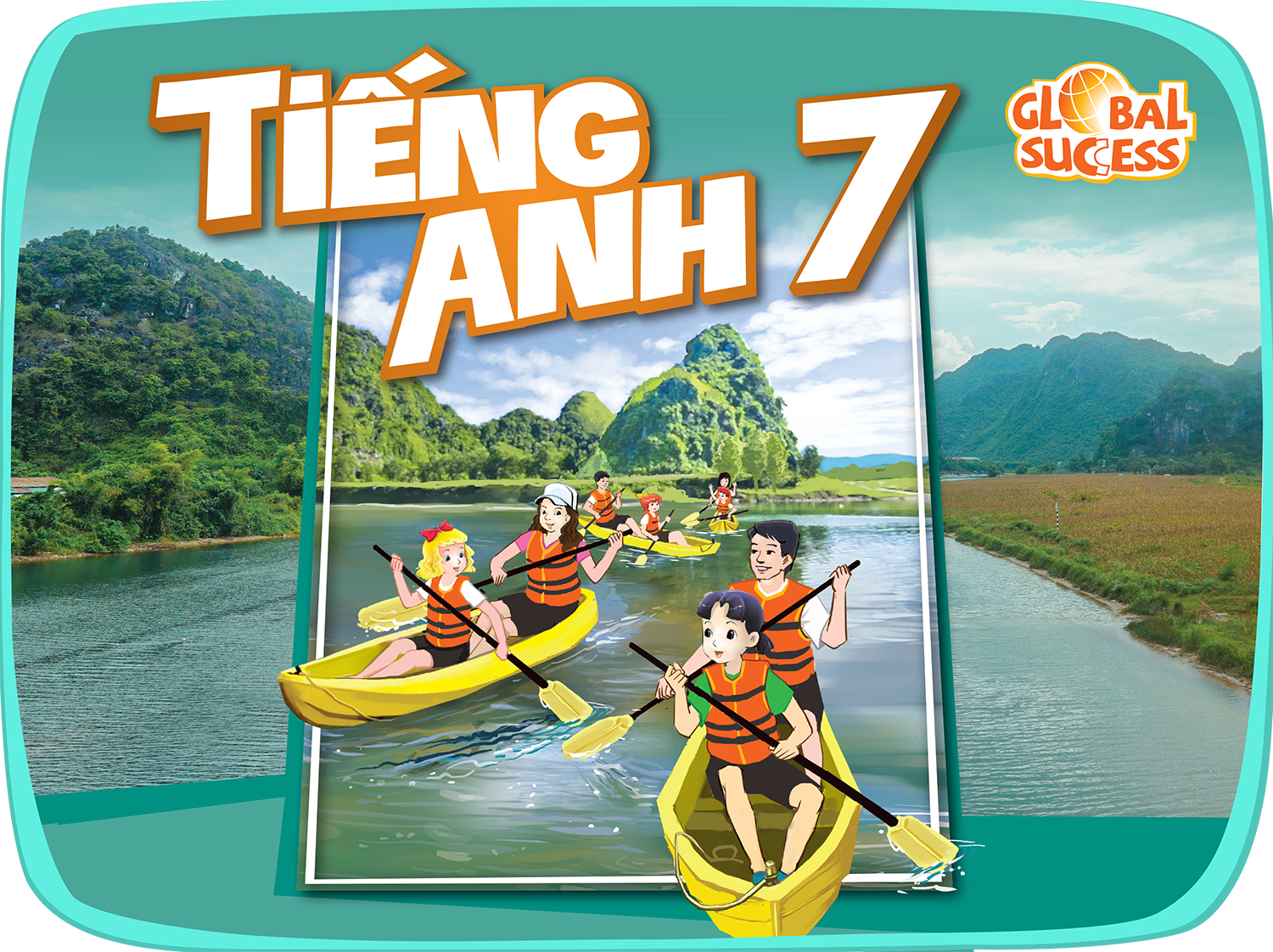 Brainstorming:
hydro energy
wind energy
coal
Types of energy sources
Solar energy
oil
Natural gas
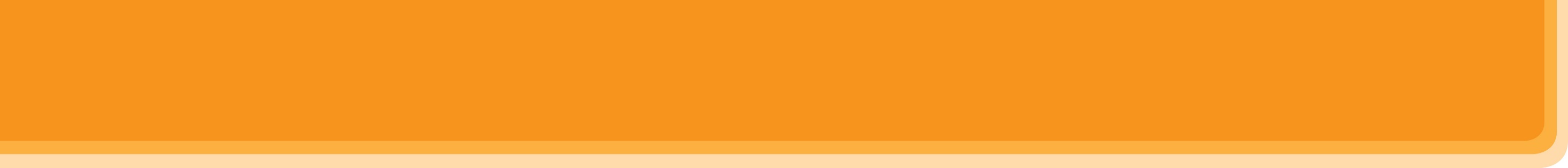 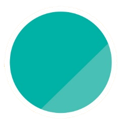 10
Unit
ENERGY SOURCES
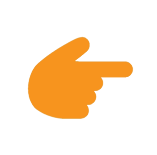 LESSON 5: SKILLS 1
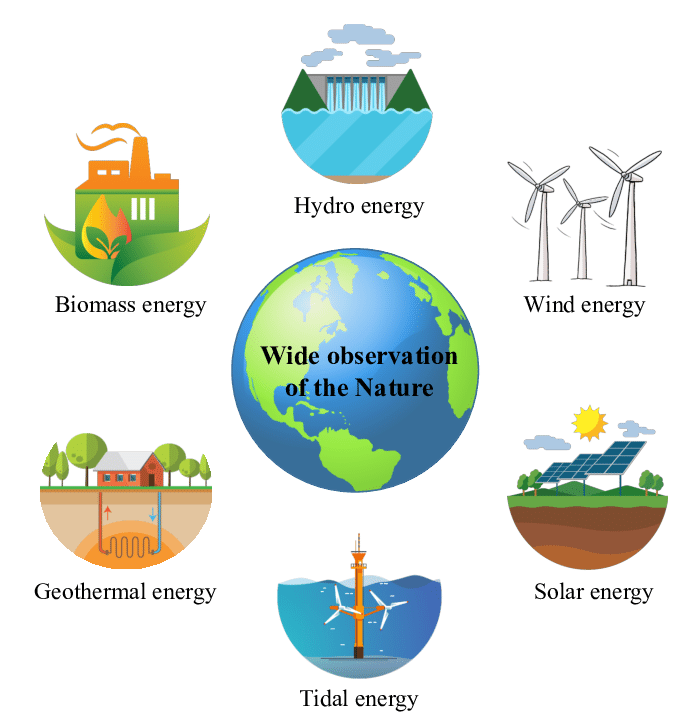 Unit
Unit 10: ENERGY SOURCES – LESSON 5: SKILLS 1
* Vocabulary:
- produce (v)
: sản xuất
- available  (adj)
: có sẵn
- advantage
>< disadvantage
: thuận lợi >< bất lợi
- limited (adj)
: bị hạn chế
Unit 10: ENERGY SOURCES – LESSON 5: SKILLS 1
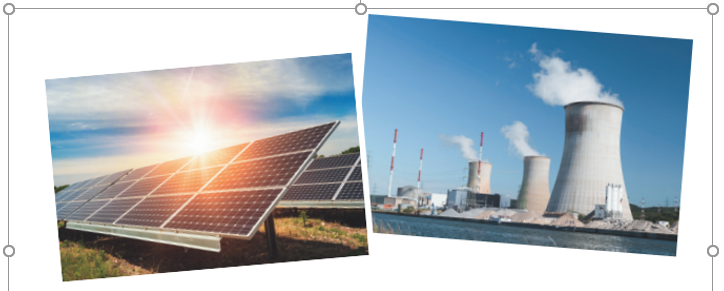 1. Prediction
1. What are the main energy sources in Viet Nam?
=>They are hydro energy and energy from coal.
2. What type(s) of energy sources will we use in the future?
=>We will use solar energy and wind energy.
Unit 10: ENERGY SOURCES – LESSON 5: SKILLS 1-READING
2. Mr Lam is giving a lecture on energy sources. Read the text and choose the best option (A, B, or C) to complete the sentences.
Hello, class. Today I'd like to tell you about two energy sources. They are non-renewable sources and renewable sources.
Non-renewable sources are coal, oil and natural gas. We can use these sources to produce energy. They are cheap and easy to use. People use them a lot. But they are very limited and will run out soon.
Renewable sources come from the sun, wind or water. When energy comes from the sun, we call it solar energy. Wind energy comes from the wind, and hydro energy comes from water. Renewable sources are available, clean and safe to use. But they are expensive to produce.
In the future we will rely more on renewable energy sources. They are better for the environment and they will not run out.
Unit 10: ENERGY SOURCES – LESSON 5: SKILLS 1-READING
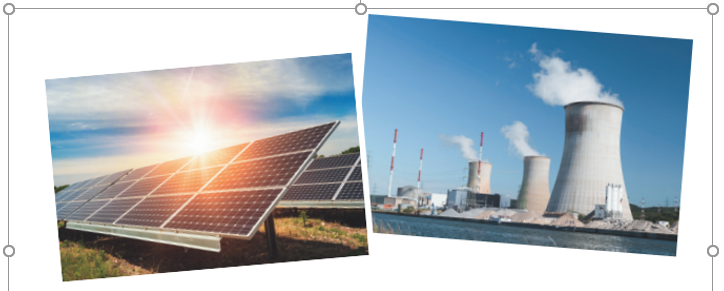 1. Prediction
1. What are the main energy sources in Viet Nam?
=>They are hydro energy and energy from coal.
2. What type(s) of energy sources will we use in the future?
=>We will use solar energy and wind energy.
Unit 10: ENERGY SOURCES – LESSON 5: SKILLS 1-READING
2. Mr Lam is giving a lecture on energy sources. Read the text and choose the best option (A, B, or C) to complete the sentences.
Hello, class. Today I'd like to tell you about two energy sources. They are non-renewable sources and renewable sources.
Non-renewable sources are coal, oil and natural gas. We can use these sources to produce energy. They are cheap and easy to use. People use them a lot. But they are very limited and will run out soon.
Renewable sources come from the sun, wind or water. When energy comes from the sun, we call it solar energy. Wind energy comes from the wind, and hydro energy comes from water. Renewable sources are available, clean and safe to use. But they are expensive to produce.
In the future we will rely more on renewable energy sources. They are better for the environment and they will not run out.
Unit 10: ENERGY SOURCES – LESSON 5: SKILLS 1-READING
* Read the text and choose the best option to complete the sentences.
1. Non-renewable sources are cheap and ______.
A. available  			B. easy to use  		C. expensive

2. ______ come from the sun, wind or water.
A. Renewable sources	B. All energy sources	C. Non-renewable sources

3. When energy comes from water, we call it ______.
A. wind energy 		B. solar energy		C. hydro energy

4. Renewable energy sources are better for ______.
A. the environment 		B. our cars			C. hydro energy
Unit 10: ENERGY SOURCES – LESSON 5: SKILLS 1-READING
2. Mr Lam is giving a lecture on energy sources. Read the text and choose the best option (A, B, or C) to complete the sentences.
Hello, class. Today I'd like to tell you about two energy sources. They are non-renewable sources and renewable sources.
Non-renewable sources are coal, oil and natural gas. We can use these sources to produce energy. They are cheap and easy to use. People use them a lot. But they are very limited and will run out soon.
Renewable sources come from the sun, wind or water. When energy comes from the sun, we call it solar energy. Wind energy comes from the wind, and hydro energy comes from water. Renewable sources are available, clean and safe to use. But they are expensive to produce.
In the future we will rely more on renewable energy sources. They are better for the environment and they will not run out.
Unit 10: ENERGY SOURCES – LESSON 5: SKILLS 1-READING
* Read the text and choose the best option to complete the sentences.
1. Non-renewable sources are cheap and ______.
A. available  			B. easy to use  		C. expensive

2. ______ come from the sun, wind or water.
A. Renewable sources	B. All energy sources	C. Non-renewable sources

3. When energy comes from water, we call it ______.
A. wind energy 		B. solar energy		C. hydro energy

4. Renewable energy sources are better for ______.
A. the environment 		B. our cars			C. hydro energy
Unit 10: ENERGY SOURCES – LESSON 5: SKILLS 1-READING
2. Mr Lam is giving a lecture on energy sources. Read the text and choose the best option (A, B, or C) to complete the sentences.
Hello, class. Today I'd like to tell you about two energy sources. They are non-renewable sources and renewable sources.
Non-renewable sources are coal, oil and natural gas. We can use these sources to produce energy. They are cheap and easy to use. People use them a lot. But they are very limited and will run out soon.
Renewable sources come from the sun, wind or water. When energy comes from the sun, we call it solar energy. Wind energy comes from the wind, and hydro energy comes from water. Renewable sources are available, clean and safe to use. But they are expensive to produce.
In the future we will rely more on renewable energy sources. They are better for the environment and they will not run out.
Unit 10: ENERGY SOURCES – LESSON 5: SKILLS 1-READING
* Read the text and choose the best option to complete the sentences.
1. Non-renewable sources are cheap and ______.
A. available  			B. easy to use  		C. expensive

2. ______ come from the sun, wind or water.
A. Renewable sources	B. All energy sources	C. Non-renewable sources

3. When energy comes from water, we call it ______.
A. wind energy 		B. solar energy		C. hydro energy

4. Renewable energy sources are better for ______.
A. the environment 		B. our cars			C. hydro energy
Unit 10: ENERGY SOURCES – LESSON 5: SKILLS 1-READING
2. Mr Lam is giving a lecture on energy sources. Read the text and choose the best option (A, B, or C) to complete the sentences.
Hello, class. Today I'd like to tell you about two energy sources. They are non-renewable sources and renewable sources.
Non-renewable sources are coal, oil and natural gas. We can use these sources to produce energy. They are cheap and easy to use. People use them a lot. But they are very limited and will run out soon.
Renewable sources come from the sun, wind or water. When energy comes from the sun, we call it solar energy. Wind energy comes from the wind, and hydro energy comes from water. Renewable sources are available, clean and safe to use. But they are expensive to produce.
In the future we will rely more on renewable energy sources. They are better for the environment and they will not run out.
Unit 10: ENERGY SOURCES – LESSON 5: SKILLS 1-READING
* Read the text and choose the best option to complete the sentences.
1. Non-renewable sources are cheap and ______.
A. available  			B. easy to use  		C. expensive

2. ______ come from the sun, wind or water.
A. Renewable sources	B. All energy sources	C. Non-renewable sources

3. When energy comes from water, we call it ______.
A. wind energy 		B. solar energy		C. hydro energy

4. Renewable energy sources are better for ______.
A. the environment 		B. our cars			C. hydro energy
Unit 10: ENERGY SOURCES – LESSON 5: SKILLS 1-READING
2. Mr Lam is giving a lecture on energy sources. Read the text and choose the best option (A, B, or C) to complete the sentences.
Hello, class. Today I'd like to tell you about two energy sources. They are non-renewable sources and renewable sources.
Non-renewable sources are coal, oil and natural gas. We can use these sources to produce energy. They are cheap and easy to use. People use them a lot. But they are very limited and will run out soon.
Renewable sources come from the sun, wind or water. When energy comes from the sun, we call it solar energy. Wind energy comes from the wind, and hydro energy comes from water. Renewable sources are available, clean and safe to use. But they are expensive to produce.
In the future we will rely more on renewable energy sources. They are better for the environment and they will not run out.
Unit 10: ENERGY SOURCES – LESSON 5: SKILLS 1-READING
3. Read the text again and answer the questions.
1. How many energy sources are there? What are they?
_________________________________________________________
2. What do non-renewable sources include? _________________________________________________________
3. What are the advantages of renewable energy?
_________________________________________________________    
4. What will we rely more on in the future?
_________________________________________________________
There are two. They are non-renewable and renewable.
They include coal, oil and natural gas.
It’s available, clean, and safe to use.
We will rely more on renewable energy sources in the future.
Unit 10: ENERGY SOURCES – LESSON 5: SKILLS 1-SPEAKING
4. Work in groups. Discuss and put the following words or phrases in the appropriate columns.
run out	limited		easy to use 		cheap		expensive
available	safe to use	good for the environment
easy to use
run out
cheap
limited
available
expensive
safe to use
good for the environment
Unit 10: ENERGY SOURCES – LESSON 5: SKILLS 1-SPEAKING
5. Work in pairs. Ask and answer questions about the advantages and disadvantages of different energy sources
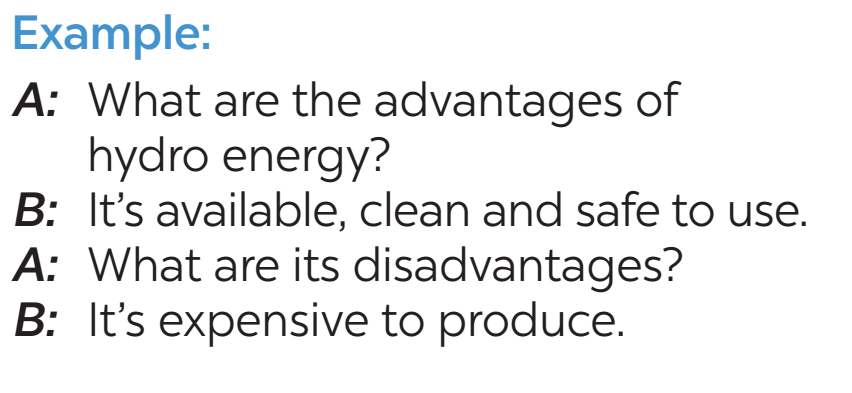 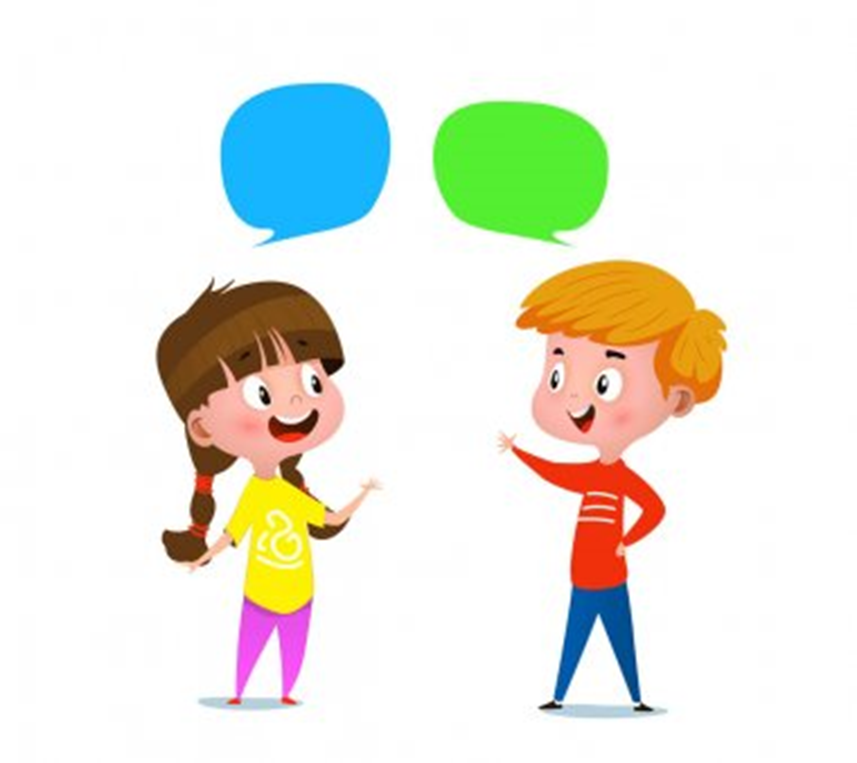 Unit 10: ENERGY SOURCES – LESSON 5: SKILLS 1
*Word webs
Energy sources
Renewable
Non-Renewable
Sun/ solar energy
Water/ hydro energy
natural gas
Wind/wind energy
oil
coal
Cheap and easy to use but they are very limited and will run out
Available, clean and safe to use but they are expensive to produce
Unit 10: ENERGY SOURCES – LESSON 5: SKILLS 1
HOMEWORK
Learn vocabulary by heart. 
Do exercises in the workbook.
Prepare for the next lesson: Skills 2
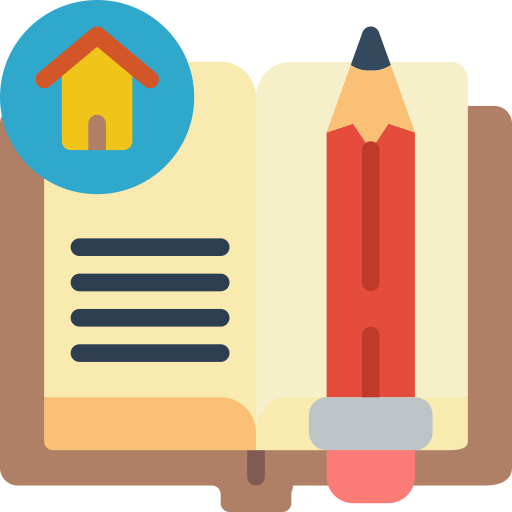 Website: hoclieu.vn
Fanpage: facebook.com/www.tienganhglobalsuccess.vn/